Consciousness and Meta-Causation[ or: What Are You Like! ]
John Barnden

Emeritus Professor of AI
School of Computer Science
University of Birmingham, UK


Open Session talk
 Joint Session of the Aristotelian Soc. & Mind Assocn, Univ. of Durham, UK
19–21 July 2019
Main Novel Claim
CLAIM  [stating  a necessary condition for consciousness]: 
[phenomenal] consciousness  
   (phenomenal = there’s a “what-it’s-like”)
involves 
[basic-physical-level] META-CAUSATION 
(= causings themselves having causal power/sensitivity)
RADICAL  and NOVEL claim.      [[But see refs in Barnden (2014) for closely related work.]]
meta-causation in my general sense below has been only sparsely discussed
it has not been linked to consciousness
physical meta-causation requires a radical addition to physics as well as metaphysics!
SOME BACKGROUND ASSUMPTIONS:   consciousness is
an  objectively  existing aspect 
of the physical universe
with causal power & sensitivity therein (not epiphenomenal).
Structure of the Argument
ASSUME:   All consciousness involves pre-reflective auto-sensitivity (PRAS).
Weakened variant of a common proposal that 
 all consciousness involves pre-reflective self-consciousness.
THEN ARGUE that:     meta-causation is a  necessary condition for PRAS, 
because PRAS operates by meta-causation.
Plan of talk:    discuss [meta-]causation;    argue PRAS   meta-causation.
NB I also CONJECTURE that: some suitable form of meta-causation, providing at least PRAS, is sufficient for and constitutive of a minimal form of consciousness. (Not pursued far in this talk).
“META-CAUSATION” GENERALLY, in this talk
Intuitively, meta-causation, whatever your theory of causation in general,  is when 
a causing [instance of causation], 
itself, directly, 
is a cause or effect
“Left-handed”:         a causing [of effect E]    CAUSES   something        [not (just) via E]
“Donald’s causing democracy to collapse   caused   Vlad to like him.”
“Right-handed”:       something  CAUSES   a causing [by sth C]              [not (just) via C]
                                     something  MODIFIES/INHIBITS   a causing.
“Petulance   caused   Donald to cause democracy to collapse.”
“Ambidextrous”:       a causing       CAUSES/MODIFIES/INHIBITS     a causing.
“META-CAUSATION” in this talk, contd
Caution:   the term “meta-causation “ is used in alternative senses:
E.g. downwards causation; modification of parameters of causal models.
These are NOT what I mean.
[[Meta-causation in my sense has only been sparsely discussed in the literature.  Recent exception alongside older ones:  Kovacs 2019.]]
MY “CAUSATION” = BASIC-PHYSICAL DYNAMISM
Much/most theory of causation     [see, e.g., Kutach 2014]:
is in terms of objects/properties/states/events/facts/… 
at an everyday-life level
or at a scientific level that’s relatively high compared to basic physics. 
But I just use causation as a convenient, intuitive label for
the [law-governed or “power”-supported]  DYNAMISM  in the universe 
at the level of basic physics
over and above basic quantities – mass, charge, momenta, associated fields, …. 
and including any dynamic effect, such as from entanglement, even if not usually regarded as “causal”
An instance of this dynamism over some region of space-time is e.g. 
the particular instance of being-physical-law-governed that ties together what goes on in that region, 
or some sort of physical necessitation involved in exercising neo-Aristotelean “powers” in that region. 
In general: an instance of being-made-to-unfold.
A RADICAL ANTI-HUMEANISM
I’m somewhere within the “anti-Humean” camp:
The regularities of the universe are not just there by brute fact ---
The universe in some sense must unfold as it does. 
It is not just its particles, fields, etc. and the regularities of their interactions. 
The extra is the dynamism,   and it is real – not just a matter of  our description.
   [or oomph – Demarest 2017, Kutach 2014, Schaffer 2016]
((I roughly follow Maudlin (2007), though with emphasis on law-governedness rather than laws themselves as being the extra, non-Humean ingredient))
I  go the Whole Hairy Anti-Humean Hog!    (WHAHH !):
the dynamism is a “first-class citizen”  of the physical universe: 
a fully  physical aspect of it, not just some metaphysical addendum or ground.  
((Of course, current physics doesn’t use an explicit notion of “causation” or “dynamism”. Dynamism is only reflected , rather than mentioned, in its equations))
PHYSICAL “META-CAUSATION” = META-DYNAMISM
So,  meta-causation = meta-dynamism.  What’s this?
I will merely assume that,   given a time point T, 
the sheer existence of some token dynamism over some interval (T–, T) 
can sometimes (and together with other causal influences)  “CAUSE”  effects on
the ordinary state trajectory and/or the dynamism in some interval [T, T+). 
This meta-causing is a new level of dynamism, 
governed e.g. by a new sort of physical law (TBD !!). 
((These laws would explicitly “mention” dynamism at the lower level but
         would only implicitly reflect the meta-dynamism. ))
CAUSATION, GENUINE PROCESSES and CONSCIOUSNESS
I TAKE consciousness to be in the first instance an attribute of 
physical PROCESSES —not states, beliefs, perceptions, creatures, etc. —
((these are only conscious in derivative senses))
that are GENUINE (i.e. their states unfold through causation within the processes)
((versus pseudo-processes [Dowe 2009] ))

Because of WHAHH [physically reified dynamism], the internal dynamism (causation) inside genuine processes is something  physical  over and above   their state trajectories as ordinarily conceived.
Pre-Reflective Self-Consciousness
A long-standing, common idea, though in many variants, and contentious: 
[e.g., Ciaunica & Crucianelli 2019, Gallagher & Zahavi 2015, Guillot 2017, Kriegel 2009, 
Sebastián 2012, Zahavi 2005; going back at least to phenomenologists such as Sartre]:
Every experience (episode of consciousness) continuously involves, constitutively, some sort of pre-reflective self-consciousness (PRSC) , as a minimal core of consciousness.
E.g., when we [consciously] perceive a red patch, there is also as (perhaps peripheral) part of this a consciousness of the experience ((the episode of consciousness)) itself, and (variously) of our own selves as conducting it, of “for-me-ness” or “mine-ness”, of …
PRE-REFLECTIVE/NON-REFLECTIVE/PRE-PREDICATIVE/NON-CONCEPTUAL quality: 
it doesn’t involve concepts, propositions, etc.: 
e.g. doesn’t involve thinking of the experience as an experience, or thinking of oneself as an experiencing subject, or thinking that one is experiencing, or that one is a subject.
“Weakened” Version of PRSC:Pre-Reflective  Auto-Sensitivity (PRAS)
Until recently   [[e.g. Barnden 2018a,b]]   I took PRSC as a starting assumption.
But because of thinking more about certain concerns, 
including alleged “transparency” of normal conscious perception 
[[e.g., Harman 1990, Tye 2000; and discussion by Chalmers 2010, Levine 2018, Williford 2015]]
I now adopt a “weaker” starting assumption: 
Every experience continuously, constitutively involves pre-reflective AUTO-SENSITIVITY   (PRAS). That is, the genuine [i.e., causally-unfolding] physical processing constituting the experiencing is directly, pre-reflectively sensitive to that experiencing/processing itself [where this sensitivity is not ASSUMED to amount to self-consciousness].
NB: 
I am BUILDING IN here an assumption that experiencing is type identical to SOME sort of physical processing.
PRAS is not assumed to be sufficient for consciousness.
Auto-Sensitivity  by  Auto-Representation?
Perhaps the process’s states are caused to hold REPRESENTATIONS of prior sub-trajectories within the process and/or their internal causal linkage?
SUGGEST NOT VIABLE:
Need the representation relations to be ENTIRELY NATURALIZED (OBJECTIVE, CONSTRUAL-FREE), and also NON-HISTORICAL.
But: doubtful that we yet have any theory of representation fully meeting this. 
[[E.g. all those in Shea (2018) can be attacked on this ground.]]
[[Williford (2015): the closest to a naturalized type of theory are some  teleosemantic ones, BUT these have a fatal flaw for consciousness, in suffering from “Swampman” objections because of their (lengthy) historical component.]]
Common objection to consciousness theories relying on internal representation: 
there could be misrepresentation or failures to represent at all. A process state could record prior state sequencing or causal linkage that doesn’t exist. 
 incoherence in the whole proposal.
Towards   Auto-Sensitivity   by   Meta-Causation
We need some way for a current state to non-representationally identify, through dynamism (causation), its recent causal history as being its own recent causal history .
[[This is a sort of auto-indexicality,  which is of recognized  importance 
in consciousness theory – see, e.g., Anderson & Perlis 2005.]]
A thought-experiment in Barnden (2018a,b) attacks the possible suggestion that 
the sensitivity to own past history is fully accounted for by
 causal reaction to, merely, own past STATES  
 (as opposed to the causal linking of those states).
((The thought-experiment shows that if that suggestion were true, we would be stuck with one of several deeply weird consequences, including the possibility  that there is no objective fact of the matter about what particular conscious processes exist.))
Auto-Sensitivity   by   Meta-Causation,    contd
SO: I SUGGEST THAT A GOOD WAY TO GET ADEQUATE AUTO-SENSITIVITY is 
meta-causation of the following rough form: 
At every moment throughout a conscious process, the causing  (the physical dynamism)  within some sub-interval of the process up to that moment 
CAUSES SOME EFFECT 
on   the state/state-trajectory/causing       at/from  that moment.
NB: A lot left as “to be determined” about the needed meta-causation. 
So for now I just say that “some suitable form of” meta-causation is required as a constituent of consciousness. 
Perhaps involving (amongst other things):
NESTING:          meta-…-meta-causation.
REFLEXIVITY:    auto-meta-causation: [meta-]causings causally affecting themselves.
A (QUASI-)SUFFICIENCY/CONSTITUTION CONJECTURE
some suitable type and arrangement (TBD) of meta-causation  (possibly with nesting or reflexivity) in a process, providing at least pre-reflective auto-sensitivity (PRAS),
is by itself constitutive of 
the process’s being-conscious in a minimal, core sense.
((GET:  broad multiple realizability  of consciousness.  Don’t require any particular sort of matter, e.g. biological matter, let alone human brains. Allows for conscious artefacts.))
((talk ended here))
Some Motivations for the Sufficiency/Constitution Conjecture
The very strangeness of meta-causation, especially in nested and reflexive forms, can help to lessen the feeling of a gap between (what we think of as) the physical world and consciousness!
The conjecture provides a small but significant step towards getting a handle on specific types of phenomenality:
Naturally explains why it should be that a common background type of phenomenality across all(?) consciousness is basic sense of OWN-NESS and TEMPORAL PHENOMENALITY – combined in a sense of OWN-ENDURING.
(Meta-)causation resisting/corrupting/inhibiting itself through auto-meta-causation constitutes A BASIC PAINFUL FEELING ??   [proto-pain]
(Meta-)causation facilitating itself through auto-meta-causation constitutes A BASIC PLEASURABLE FEELING ??                                   [proto-pleasure]
Some Ambitions
Investigate what form meta-dynamism could take as an epicycle on current physics. 
Explore what forms of meta-dynamism may exist outside consciousness.
NB -- MY CLAIM ABOUT CONSCIOUSNESS IS NOT panpsychic ! 
Some special sort/arrangement of meta-dynamism is involved in consciousness, so even if there is some sort of meta-dynamism everywhere or at the smallest scales, it doesn’t follow that there is consciousness everywhere or at the smallest scales.
Address the well-known “combination problems” [surveyed in Chalmers 2016] 
and/including the “palette” problem, which in its starkest form is: 
How is it that we have phenomenally different phenomenal modalities (vision, audition, emotion, etc.) – and even how we have such great phenomenal differences within modalities??
thanks very much
for your attention
(conscious or unconscious)
References
Anderson, M.L. & Perlis, D. (2005). The roots of self-awareness. Phenomenology and the Cognitive Sciences, 4, pp.297--333. 
Barnden, J.A.  (2014).  Running into consciousness.  J. Consciousness Studies, 21(5–6): 33–56. 
Barnden, J.A. (2018a). Phenomenal consciousness, meta-causation and developments concerning casual powers and time passage. Poster presented at 22nd Conference for the Association for the Scientific Study of Consciousness,} 26–29 June 2018, Kraków.
Barnden, J.A. (2018b). Consciousness, causal oomph and meta-oomph. Poster presented at the 26th Conference of the European Society for Philosophy and Psychology, 10--13 Sep. 2018, Rijeka, Croatia.
Baars, B. (1988). A Cognitive Theory of Consciousness. Cambridge: Cambridge University Press.
Beebee, H. (2009).  Causation and observation.  In H. Beebee, C. Hitchcock & P. Menzies (Eds), The Oxford Handbook of Causation. pp.471–497. Oxford Scholarship Online ( Oxford University Press).
Bishop, J.M. (2009). A cognitive computation fallacy? Cognition, computations and panpsychism, Cognitive Computation, 1, pp.221--233.
Brüntrup, G. & Jaskolla, L. (Eds) (2016).  Panpsychism: contemporary Perspectives. Oxford Scholarship Online, October 2016.
Carruthers, P. (2011) Higher-order theories of consciousness, in Zalta, E.N. (ed.) The Stanford Encyclopedia of Philosophy (Fall 2011 ed.), online at ttp://plato.stanford.edu/archives/fall2011/entries/consciousnesshigher/.
Chalmers, D.J. (2010). The character of consciousness. New York: Oxford University Press..
Chalmers, D.J. (2016). The combination problem for panpsychism. In Brüntrup & Jaskolla (2016).
Ciaunica, A. & Crucianelli, L. (2019).  Minimal self-awareness from within: a developmental perspective.  J. Consciousness Studies, 26(3--4), pp.207–226.
Demarest, H. (2017).  Powerful properties, powerless laws.  In Jacobs (2017), Ch.4.
Dowe, P. (2009). Causal processes. In Stanford Encyclopedia of Philosophy (Spring 2009 ed.), online at http://plato.stanford.edu/archives/spr2009/entries/causation-process/.
Edelman, G.M. & Tononi, G. (2000). A Universe of consciousness: How matter becomes imagination. Basic Books.
Ehring, D. (2009).  Causal relata.  In H. Beebee, C. Hitchcock & P. Menzies (Eds), The Oxford Handbook of Causation. pp.387–413. Oxford:  Oxford University Press.
References, contd
Ellis, B. (2013). The power of agency.  In Groff & Greco (2013), pp.186–206. 
Ellis, G. (2016). How can physics underlie the mind?  Top-down causation in the human context. Dordrecht:  Springer.  
Fernández, E. (2010). Living is surviving:  causation, reproduction and semiosis. Manuscript presented at Tenth Annual Conference on Biosemiotics, Gatherings in Biosemiotics, Braga, Portugal.
Gallagher, S. & Zahavi, D. (2015). Phenomenological approaches to self-consciousness. In Edward N. Zalta (Ed.), The Stanford Encyclopedia of Philosophy (Spring 2015 Edition), URL = http://plato.stanford.edu/archives/spr2015/entries/self-consciousness-phenomenological/.
Graziano, M.S.A. (2013). Consciousness and the Social Brain. Oxford: Oxford University Press. 
Groff, R. (2013). Whose powers?  Which agency?  In Groff & Greco  (2013),  pp.207–227.
Groff, R. & Greco, J. (Eds)  (2013).  Powers and capacities in philosophy:  the New Aristotelianism.  New York and London:  Routledge.
Guillot, Marie (2017). I me mine: on a confusion concerning the subjective character of experience. Review of Philosophy and Psychology, 8, pp.23--53.
Harman, G. (1990). The intrinsic quality of experience. Philosophical Perspectives, 4, pp.31-52.
Jacobs, J.D. (Ed.) (2017). Causal powers. Oxford: Oxford University Press.
Kirk, R. (2005). Zombies and consciousness. Oxford:  Clarendon Press (Oxford University Press).
Koons, R.C. (1998).  Teleology as higher-order causation: A situation-theoretic account. Minds and Machines, 8: 559–585.
Kovacs, D.M. (2019). The question of meta-causation. Talk at FraMEPhys/Gothenburg Conference on Metaphysical Explanation in Science, co-organized by Philosophy department, University of Birmingham, at Ikon Gallery, Birmingham, 10–11 Jan 2019.
Kriegel, U. (2009). Subjective consciousness:  A self-representational theory. Oxford: Oxford University Press.
Kutach, D.  (2014).  Causation.  Cambridge, UK:  Polity Press.
Levine, J. (2018).  Quality and Content: Essays on Consciousness, Representation, and Modality. Scholarship Online: April 2018.
References, contd
Maudlin, T.  (2007).  The metaphysics within physics.  Oxford:  Oxford University Press.
Mumford, S. & Anjum, R.L. (2011).  Getting causes from powers. Oxford: Oxford University Press.
Oizumi, M., Albantakis, L. & Tononi, G. (2014). From the phenomenology to the mechanisms of consciousness: Integrated Information Theory 3.0. PLoS Computational Biology, 10 (5): e1003588.
Perlis, D. (1997). Consciousness as self-function.  J. Consciousness Studies, 4 (5--6), pp.509--525. 
Raleigh, T. (forthcoming). Introduction: The recent renaissance of acquaintance.  Introduction chapter in J. Knowles & T. Raleigh, Acquaintance: New Essays. Oxford University Press. 
Rosenthal, D.M. (1993). State consciousness and transitive consciousness. Consciousness and Cognition, 2 (4), pp.355–363.
Russell, B. (1910) Knowledge be acquaintance and knowledge by description.  Proceedings of the Aristotelian Society, 11, pp.108–128.
Schaffer, J. (2016). The metaphysics of causation. In E.N. Zalta (Ed.), The Stanford Encyclopedia of Philosophy (Fall 2016 Edition), online at  http://plato.stanford.edu/archives/fall2016/entries/causation-metaphysics/
Sebastián, M.A. (2012). Experiential awareness: Do you it to me? Philosophical Topics, 40(2): pp.155–177.
Shea, N. (2018). Representation in cognitive science. Oxford: Oxford University Press.
Strawson, G. (2016). Mind and being: The primacy of panpsychism. In Brüntrup & Jaskolla (2016).
Tye, M. (2000). Consciousness, color, and content. Cambridge, MA: MIT Press.
Vetter, B.(2015).  Potentiality:  From dispositions to modality. Oxford: Oxford University Press.
Williford, K. (2015). Representationalisms, subjective character, and self-acquaintance. In T. Metzinger & J.M. Windt (Eds), Open MIND: 39(T). Frankfurt am Mein: MIND Group. https://fias.uni-frankfurt.de/mindgroup/
Yates, D. (2018). Neural synchrony and the causal efficacy of consciousness. Topoi, published online 22 Sep 2018. https://doi.org/10.1007/s11245-018-9596-7
Zahavi, D. (2005).  Subjectivity and selfhood:  Investigating the first-person perspective. Cambridge, Mass. and London, UK:  MIT Press (a Bradford Book).
((MISC ADDITIONAL SLIDES))
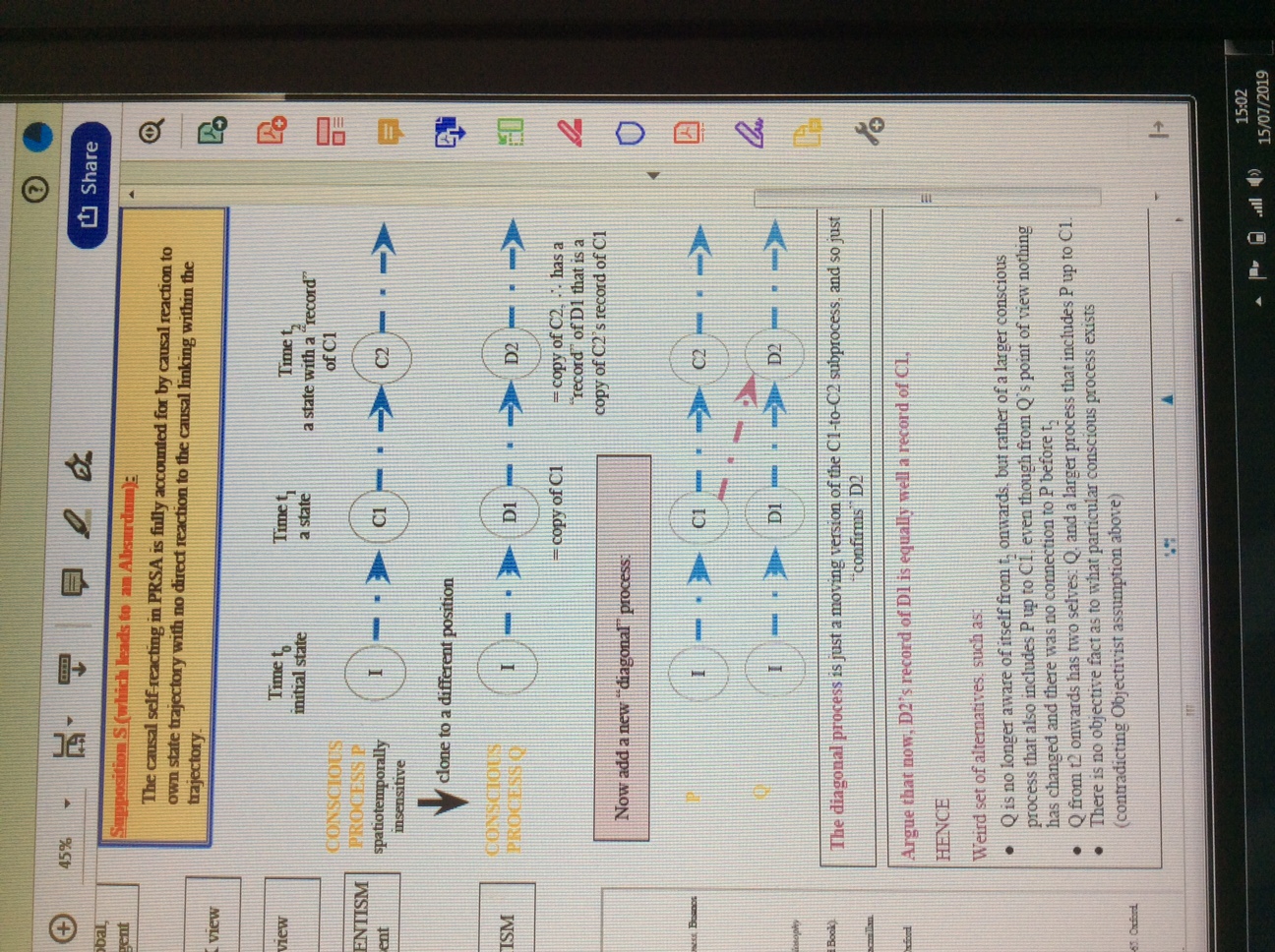 ((GENUINE processness MATTERS, BUT WHY?))
So, for a process to be conscious it matters that the process be genuine.
But, why/how does it matter, especially given that the presence of consciousness is objective?
Above-mentioned thought-experiments don’t explain why/how: don’t answer the question “what good does the internal causation do?” [other than subtending the state trajectory].
Intuitively, it’s not clear why it matters. After all, it may be reasonable to think that whether one is conscious at any given moment or over a small interval  is just a matter of the state then (e.g., a snapshot of neural activity), even if one accepts that for some reason consciousness over a more extended period reasonably requires proper causal linking.
I will shortly suggest an answer to the question, as a development of a common thought about consciousness …
One Motivation Leading to PRAS
Without something like PRAS, it’s a bit of a mystery why it matters at all that the states gone through in a conscious episode should be in a temporal sequence at all, let alone be causally linked.
E.g.. What difference would it make if they all just persisted and coexisted in separate places? 
[See Barnden 2014 for initial considerations on this path.]
But WAIT A MINUTE!
Intuitions of “transparency” muddy the phenomenal waters.
[See, e.g., Harman 1990, Tye 2000; and e.g. Chalmers 2010, Levine 2018, Williford 2015 for discussion.]
Many people deny that in their normal episodes of (e.g.) perceiving a red patch, they’re at all conscious of anything but the red patch. They claim their normal, non-reflective consciousness is “transparent” to them.
I do want to respect this in some way, for safety. 
((But I hold that, still, the subject’s own experiencing, though detected by him/her/it,  has not necessarily been phenomenally detected, and instead the phenomenality has been “sucked into” or “transferred into”     the  red  patch  as  a  being-experienced  part   of the experience [cf. Levine 2018].))
After all, the “It” in     “What’s It Like to [e.g., see a red patch]”     alludes to the experience.
SO:
Proto-Acquaintance Instead
((Especially: Williford’s (2015) version, where the auto-consciousness is auto-acquaintance: 
direct conscious auto-awareness, not mediated by auto-representation.))
So what to do? Main alternative to representation discussed/adopted [e.g., by Williford 2015] seems to be some form of direct “acquaintance” [Russell 2015]. [I don’t currently see how other suggestions, e.g. a constitution relation, could work.]
In our case: acquaintance with prior states / causal linkages – 
or rather we should only propose “proto-acquaintance”:  
like acquaintance, but with assumption of consciousness removed.
((Aside: in much discussion I’ve see nof acquaintance (e.g. Raleigh forthc.), that it’s conscious seems incidental.))
I ASSUME proto-acquaintance of X with Y (detection of Y by X) is a causal affecting of X by Y.
SO: how is the process at any moment meant to causally detect a causally linked stream of prior states (over some prior interval or other)? 
Notice that this can’t just be a matter of somehow detecting just past individual states, because these already cause the current state, just by the ordinary internal causation that makes the process a genuine process (and because we’ve abandoned the idea of the past states causing a representation of themselves in the current state). We need something different from that existing causation even with expanded effects.
Also, the ordinary constitutive causation just creates a cumulative effect on the current states: there is no way for a grouping of past states to have a distinctive effect on the current state.
Pre-Reflective Self-Consciousness, contd
I particularly like versions where: 
the “self”-consciousness in PRSC does not necessarily involve consciousness of “oneself” or of an “I” in any rich personal sense, 

so, merely assume:   the experience is conscious of itself 
[cf. Strawson 2016, Williford 2015] 
-- the experience is “AUTO-conscious.”